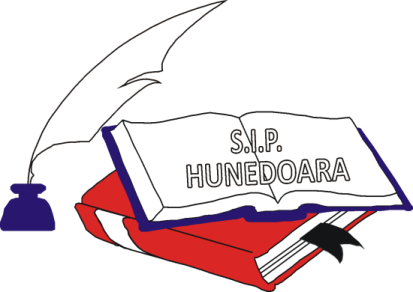 Conferinţa JudeţeanăDeva, 12 februarie 2011
RAPORTUL
COMISIEI 
PENTRU STATUT
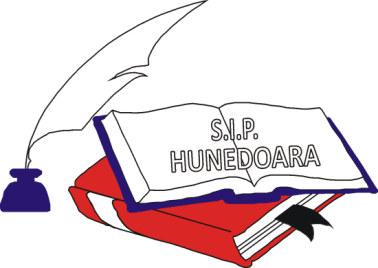 RAPORTUL COMISIEI 
PENTRU STATUT
Conferinţa JudeţeanăDeva, 12 februarie 2011
Comisia pentru Statut a fost constituită de Consiliul Judeţean al S.I.P. Hunedoara prin Hotărârea nr. 14/2010, în şedinţa din data de 15.12.2010, în următoarea componenţă:

	Dojcsar Rodica;

	Cazacu Maria;

	Țendea Florina.
Atribuţiile precizate Comisiei s-au referit la necesitatea modificării Statutului S.I.P. Hunedoara  având următoarele motivaţii:
adecvarea cu modificările legislative;
consemnarea noului statut juridic al organizaţiilor locale;
pentru eficientizarea activităţii sindicale la nivel judeţean.
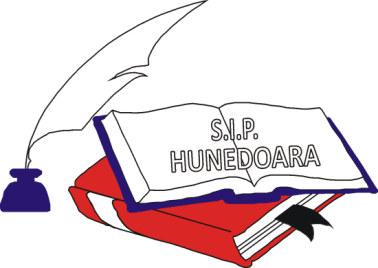 RAPORTUL COMISIEI 
PENTRU STATUT
Conferinţa JudeţeanăDeva, 12 februarie 2011
Comisia pentru Statut 

a deliberat asupra modificărilor necesare; 
a consemnat şi integrat propunerile venite din partea membrilor de sindicat; 
a supus discuţiei în cadrul Consiliului Judeţean modificările asupra cărora a convenit; 
a sintetizat aceste modificări sub forma documentului intitulat:

„Propuneri  de modificareba Statutului S.I.P. Județul Hunedoara”
Potrivit art. 49 lit. a) din Statutul S.I.P. Judeţul Hunedoara, modificările Statutului nu pot fi făcute decât de Conferinţa Judeţeană.
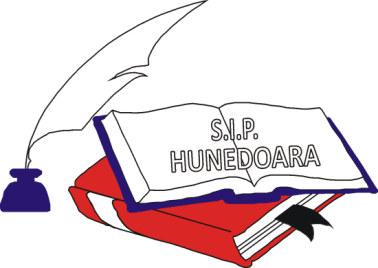 RAPORTUL COMISIEI 
PENTRU STATUT
Conferinţa JudeţeanăDeva, 12 februarie 2011
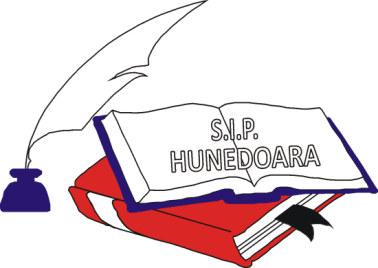 RAPORTUL COMISIEI 
PENTRU STATUT
Conferinţa JudeţeanăDeva, 12 februarie 2011
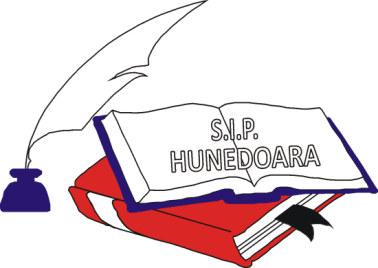 RAPORTUL COMISIEI 
PENTRU STATUT
Conferinţa JudeţeanăDeva, 12 februarie 2011
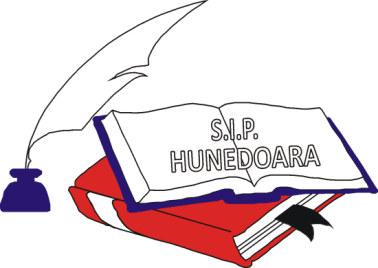 RAPORTUL COMISIEI 
PENTRU STATUT
Conferinţa JudeţeanăDeva, 12 februarie 2011
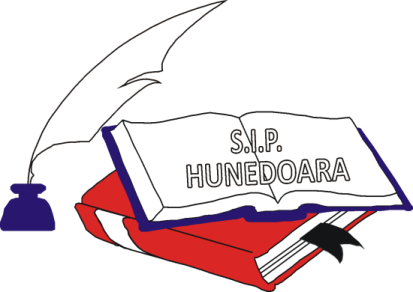 Conferinţa JudeţeanăDeva, 12 februarie 2011
RAPORTUL
COMISIEI 
PENTRU STATUT